Understanding Consequences
Track Leads: Tom Longstaff, Carl Landwehr, Charles Nelson, Patricia O’Neil Brown
Purpose of Consequences Track
Thinking through consequences beyond immediate actions
Considering consequences from a strategic level and taking action accordingly
Sam Curry RSA Presentation 
Richard Bejtlich FireEye
Attack is goal oriented
Cyber defense drives one to be tactical
Risk goes out the window when you’re desperate
Consequence analysis requires
Strategic thinking
Consequence analysis was observed in the Red teams but not in the Blue teams
Defenders only thought about immediate consequence to themselves
You cant attack without a plan; you CAN defend without a plan
Tenets for Consequence Analysis
The holistic approach requires and end to end view of ones mission enterprise and human elements and choosing courses of action
The Human Skills Level
Human skills require constant practice and exercise
Practice and exercise should focus on the consequence analysis
Force yourself to think strategically while being driven tactically
Mission, infrastructure and partner dependencies are not always obvious
CAMAT LITE
Discussed detailed attacks designed to motivate how consequences of response actions motivate show consequences of response actions motivates or demotivates attackers today
Insight
When asked who felt qualified to be an attacker, very few people volunteered
Definition of these tools are open ended
Attackers don’t really know attacks they know tools
End up taking advantage of tools
Invisible group of experts: those who develop the tools but don’t launch the attack
In order to predict consequences you need to know the art of the possible
CAMAT - 1
Hypothesis: Sophisticated nations states use the same tools from the web
Not the only tools used (CAMAT)
Understanding the patterns
Understanding cost of attack
Broadbased attack, phishing attack
Evidence of threat is lost
Consequence
May not understand of the threats
State of available attacker tools, highly sophisticated where you are on this curve
Response vs sophistication
CAMAT 2
Approaches tools are small percentage of and understanding of the threat
Focus energy on much more sophisticated threats
Focus on the Tier 3, Threats
Send spam
80/20 rule
80% attacks coming from 20% issues
Cyber hygiene
7 Rules for Cybersecurity Consequences
Rules
Insights
Every Action has consequences
Every action has both Good and Bad consequences
Defenders usually only think about good consequences
You haven’t even imagined the worse that could happen 
When it hits the fan, risk are forgotten
No benefit to healthy organs in a Cadaver
Know all the consequences. Except the worst.
Why are these important in predicting consequences?

Used to frame “How to predict consequences?”

What is the immediate Consequences of my tactic on me?

What are the observables of the attack?
Alex Wissner Gross Presentation
Goal: Reason about consequences

Approach: Causal Entropy Forces

Hypothesis: Intelligent systems seek to maximize their future flexibility

Simulation Exhibits: Systems that maximize future flexibility exhibit interesting behavior that appears intelligent
Alex Wissner Gross (continued)
Link to Consequences: Both the attacker and the defender want to take actions that will maximize their future ability to maneuver and limit their opponents
Take Away: 
It is difficult to motivate all of the things that an opponent might do, information theory may provide an approach for reasoning about some of them
You can influence your opponent’s actions, survival is the defender’s goal
The attacker may not be interested in surviving
We need generative computational cyber security models to operationalize this theory
Computational = feasible in terms of dimensions such as probability and utility
Alex Wissner-Gross (continued)
You have to scope the problem very well to gain benefit from the use entropic models or game theory
“It's like driving by looking at the rear view mirror, you'd need a very good map to not crash.”
Alex's current formulation is most useful when you can write down equations, which we currently cannot do for cybersecurity
ConsequencesAttacker/Defender
Operation Tri-dent
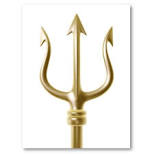 Example: Nation-State Attack
Campaign 1
Embed malware on embedded device that sleeps for a period of time, activated after powered on
Campaign 2
Data exfiltration of Intellectual Property associated with image processing capability
Campaign 3
Data exfiltration of HR data, PII
Methodologies for Response Strategy
If we had this (organizational) curve, we could decide how to respond. 
Attacker Profiling:
Historical Information.   Response data in a common format.
Info sharing an issue
Not like chess, here you have things that teleport
Don’t know physics of space
Capabilities of adversaries
How predict consequences
Potential
Response Cost
Attack Sophistication
N.S
[Speaker Notes: Defenders point of view, seemed that lack of awareness of playing field was slowing down decision process:
Ivan:  Very difficult to anticipate alternatives the attacker had.  Each time we had a round, attacker did something unexpected.  All possible futures, put in brainstorming.
    Lunchtime speaker that we had, this was a feature we had, trouble figuring out range of alternatives that had and might have against them. 
    The range of things attacker can do is huge.  Contingency plans against a variety of entities.

Would contingency planning have helped? 
    Plan a mission since once first contact occurs, lets you know who you need to communicat with.  Gets your Tactics, Techniques, Procedures Down.

Respose 
Consequences:
    This act called the adversary to do something else.
    DDoS attack.  Adversary gets into a dfifferent type of attack mode?  What’s the likely that can mitigate or accelerate the other activity.
       consequences relative to a profile of attacker and actions.  

Profiling: 
    How to profile attacker?  Difficult to profile attacker based on observables.  
    An enterprise must have cyber intelligence but also, some ability to asses who attacking you and what objectives.


    

How did you evaluate responses?
       

Boozing/Ankle Biters:
Marco:  Honeypot was last phase of what we did.  If was to clarify 
It is difficult to know motivation from the indicators what the intent is.  Having just seen RSA thing.
What are some details that would help him?
  + I roamed in the honeypot 
  + router infrastructure, wouldn’t find in your honey net.

First isolation was a VLAN:

We were thinking about consequences:  
  + What are we doing that tactical versus strategicf.  We were consciously trying to say that.
  + Tried to keep asking questions.  
  + Build an index from action to pros and cons. (pros were low cost and insight), (cons:  not tip hand, escalate, PR problem, cost)

+ Response cost versus attack sophistication, we need to develop this curve.  
   If we had this curve based on previous results.  z
  Any isolating event tells you nothing:  Axiom



Was the exploit directed in a functional group? 
  + consistent with internal target
Relaiable indicator?
  + a nation state may try to cover its tracks.
  + in a honey pot without realizing it

What were the consequences?


We were set up to be more risk averse.  

What would be i]
Evaluating Consequences as Strategy
An index from responses to pros and cons. 
Analysis of Competing Hypotheses
When do you share? Vulnerabilities, shareholder value.  
Example Consequences
Shareholder value, reputation
Viability
cost 
Collecting information. 
Visibility to adversary 
 Sharing
Data, attack data
Response data as well
Actual consequences
[Speaker Notes: Boozing/Ankle Biters:
Marco:  Honeypot was last phase of what we did.  If was to clarify 
It is difficult to know motivation from the indicators what the intent is.  Having just seen RSA thing.
What are some details that would help him?
  + I roamed in the honeypot 
  + router infrastructure, wouldn’t find in your honey net.

First isolation was a VLAN:

We were thinking about consequences:  
  + What are we doing that tactical versus strategicf.  We were consciously trying to say that.
  + Tried to keep asking questions.  
  + Build an index from action to pros and cons. (pros were low cost and insight), (cons:  not tip hand, escalate, PR problem, cost)

+ Response cost versus attack sophistication, we need to develop this curve.  
   If we had this curve based on previous results.  z
  Any isolating event tells you nothing:  Axiom



Was the exploit directed in a functional group? 
  + consistent with internal target
Relaiable indicator?
  + a nation state may try to cover its tracks.
  + in a honey pot without realizing it

What were the consequences?


We were set up to be more risk averse.  

What would be i]
Response Tactics
We need an Observables curve
Whack-a-mole.  Easy to become reactive. 
Ensure integrity of data
C-suite “hurt” via child porn.
Need to have ground truth in order to move forward.
Certainty
Time
N.S
[Speaker Notes: Boozing/Ankle Biters:
Marco:  Honeypot was last phase of what we did.  If was to clarify 
It is difficult to know motivation from the indicators what the intent is.  Having just seen RSA thing.
What are some details that would help him?
  + I roamed in the honeypot 
  + router infrastructure, wouldn’t find in your honey net.

First isolation was a VLAN:

We were thinking about consequences:  
  + What are we doing that tactical versus strategicf.  We were consciously trying to say that.
  + Tried to keep asking questions.  
  + Build an index from action to pros and cons. (pros were low cost and insight), (cons:  not tip hand, escalate, PR problem, cost)

+ Response cost versus attack sophistication, we need to develop this curve.  
   If we had this curve based on previous results.  z
  Any isolating event tells you nothing:  Axiom



Was the exploit directed in a functional group? 
  + consistent with internal target
Relaiable indicator?
  + a nation state may try to cover its tracks.
  + in a honey pot without realizing it

What were the consequences?


We were set up to be more risk averse.  

What would be i]
Takeaways
Important Question: What is existential for enterprise/company/org?
Critical Question: What & Where are the most important assets?
Continuing ops not as important as source code in this scenario
All actors involved are not necessarily “rational actors.”
All negative activity not necessarily related tor important 
What is the company definition of “noise?”
Sharing information worked to our advantage.
Need to determine criteria or guidelines on when it is to your advantage/not to your advantage
Based on Question #1: Is Brand more important than specific producer/service?
Consequence Track Participants
Van Parunak
Dusko Pavlovic
William Strelein
Alina Oprea
Ivan Sutherland
Beth Walton
Alex Wissner Gross
Lisa Coote
Gabe Stocco
Gabe Weaver
Michael Maass
David Burke
Marco Carvalho
Sang (Peter) Chin
Joshua Haines
Angelos Keromytis
John Launchbury
Victor Marek
Owen McCusker 
Jeff Moulton
ConsequencesActor - Nation State
Operation Tri-dent
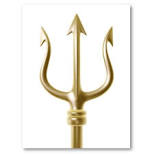 3 Parallel Campaigns
Campaign 1
Embed malware on embedded device that sleeps for a period of time, activated after powered on
Campaign 2
Data exfiltration of Intellectual Property associated with image processing capability
Campaign 3
Data exfiltration of HR data, PII
Target
Subcontractor creating embedded devices for submarine community
Looking for VPN access to prime 
Looking for products that can deliver malware to prime, and platforms
Background
Delivered Internet enabled televisions with backdoor that is activated and dial back home through various hop points
Delivered Smart Meters that look for network traffic delivered over power lines
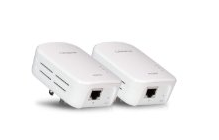 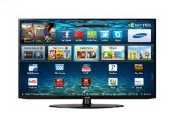 Background
Following a number of companies that performing social network analysis
Facebook, Linkedin, 
Developing social networks
Create false identities, get control of C-Suite social network accounts
Red-herring
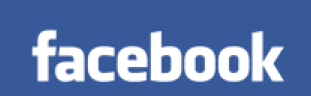 Day One
Setup Rogue AP 
Man in the middle, 
Grab passwords
Found disgruntled worker (put in PLEK500 power line)
Get access through their Internet TV
Pivot point, Get access to Active Directory Service
Get a list of user names, sweep/scan
Get access to servers
Find a user machine to ship archive Rar files out
Day 2-5
Execute library drop into embedded system
Sweep network to find development box
Understand deployment env
Drop in library containing malware
Execute Data Exfil 1 Campaign 
Package data on server in tmp dir
Move rar files to HR computer (no admin access)
Ship rar files out to hop point compressed over port 80
Day 6-10
PR Release
News agency put out article on issues from businesses
Xandia, (Booz Allen, Boeing…) Boozing, etc…
Accelerate campaigns 
Activate Exfil campaign 2
Send rar files through Smart TV, route via the smart meter to another hop point
Day 11-15
Embedded Campaign thwarted
Xandia took the developer box offline
We saw the machine no longer has the same MAC address
Data Exfil was thwarted
FBI called in first hop point
Data Exfil two still ongoing
Needed to monitoring internal network
Shutdown access on Smart TV
Find power line NIC